Madžarska metoda
Uroš Ribič
Primer 1
Imamo 4 zaposlene in med njimi, bi radi razdelili 4 dela, tako, da vsak opravi natanko eno delo, vsota skupnih stroškov, ki ga posamezni zaposleni ustvari z delom pa naj bo minimalna. V spodnji tabeli je prikaz stroškov zaposlenega za posamezno delo v evrih.
Grafična predstavitev problema
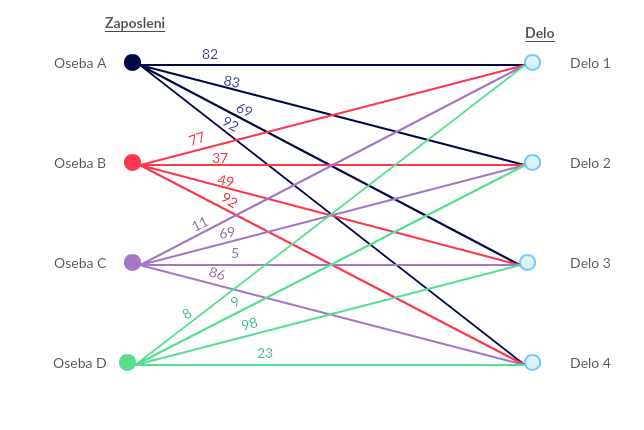 Časovna zahtevnost problema
Vseh možnosti n!.
Pregled vseh možnosti, bi nam vzel bistveno preveč časa
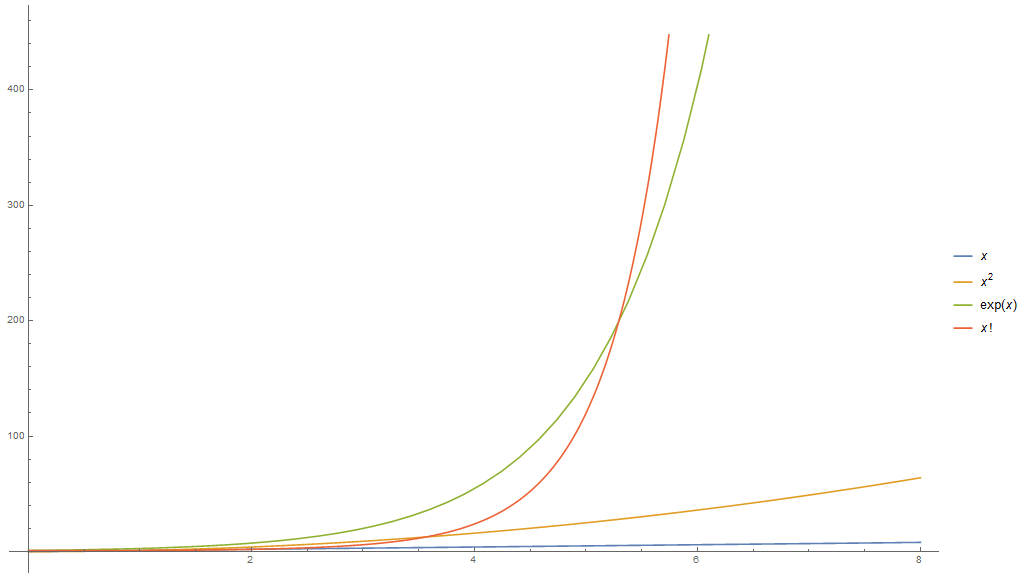 Dvodelni graf
Dvodelni grafi so grafi, ki mu lahko vozlišča razdelimo v dve tuji množici U in V tako, da vsaka povezava povezuje vozlišče iz množice U z vozliščem v množici V in obratno
Graf največkrat označujemo z G = (V,E), pri čemer je V – število vozlišč in E – število povezav
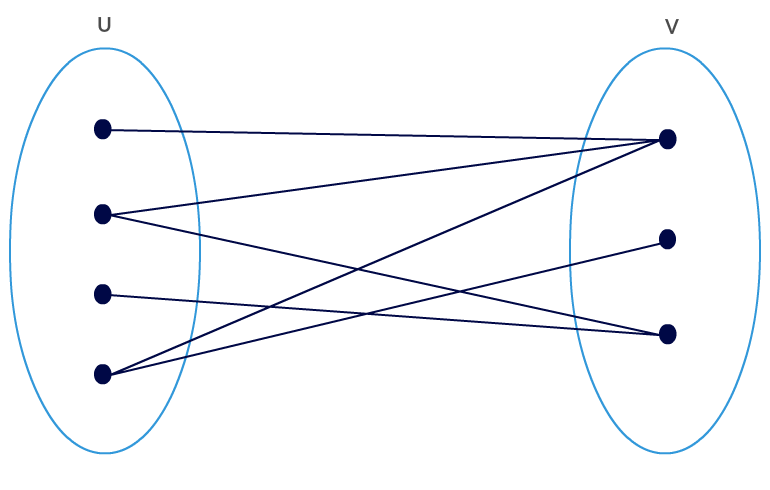 Ugotavljanje dvodelnosti
Dvodelnost grafa lahko definiramo s parnostjo ali neparnostjo razdalje od poljubno izbranega vozlišča
Ali je graf dvodelen lahko ugotovimo na sledeč način:
vsako povezano komponento grafa in potem za vsako vozlišče posebej ugotovimo, če končne točke pripadajo različnim množicam.
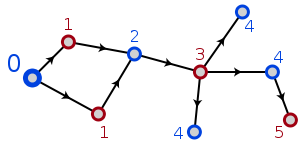 Poln dvodelni graf
vsako vozlišče iz U  vsebuje povezave do vseh vozlišč v množice V
Velja tudi obratno, vsako vozlišče iz V vsebuje povezave do vseh vozlišč v množici U
med vozlišči iz U in V ne moremo dodati nobene nove poti
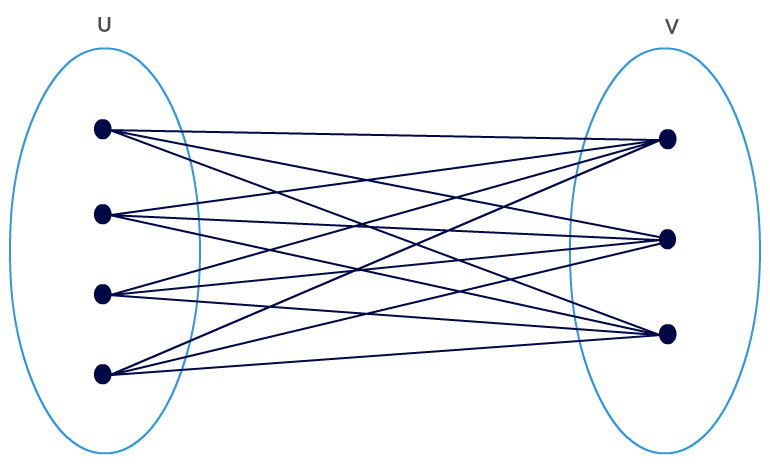 Regularni graf
grafu brez zank in večkratnih povezav 
vsaka točka ima enako število sosednjih toč
oziroma vsaka točka ima enako stopnjo ali valenco
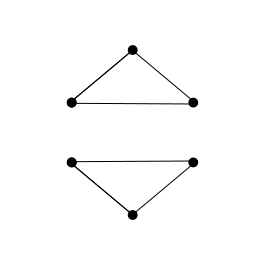 3. Regularni graf
2. Regularni graf
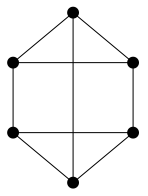 Prirejanje
prirejanje množice M je prirejanja grafa, ko nobeni dve povezavi iz M nimata skupnega krajišča
množica M pa je podmnožica množice povezav grafa G
Največje in tudi popolno prirejane
Prirejanje, ki ni največje
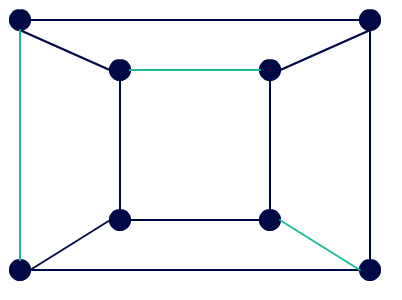 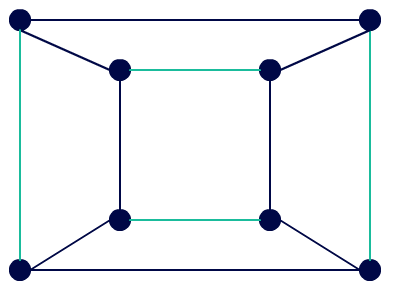 Opis postopka
Imamo matriko C dimenzije n. 







Posamezni element matrike predstavlja ceno razvoza
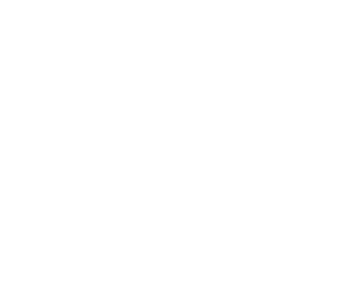 Opis postopka
1. Korak: V vsaki vrstici odštejemo vrednost najmanjšega elementa iz vrstice. Enako storimo še za stolpce.
2. Korak: 
Pogledamo, če lahko izberemo n elementov iz C tako, da so vsi enaki 0 in da se ti elementi pojavijo v vsaki vrstici in vsakem stolpcu. 
Sicer pa izberemo množico P vrstic in stolpcev, tako da je IPI < dim (C) (dimenzija matrike C)  in da vrstica in stolpci iz P pokrijejo vse ničle iz C. Med nepokritimi elementi pa poiščemo najmanjšega to je ε. Sedaj:
Vse nepokrite elemente zmanjšamo za ε
Vse dvojno pokrite elemente zvišamo za ε
Vrnemo se na začetek 2. koraka.
Pokritje (množica P)
Množica P ni enolično določena.
Za P najprej izberemo tiste vrstice oziroma stolpce, v katerih se 0 pojavi večkrat, takšna vrstica ali stolpec bo zagotovo vsaj ena, če jo ne najdemo potem lahko že poiščemo končno rešitev. 
Če ostane še kakšna ničla ne pokrita potem izberemo še vrstice in stolpce v katerih je samo ena ničla.
Primer množice P: P = {s1, s3, s5,…, v1,v2,…, vn}. Pri čemer je Si – i-ti stolpec in Vi i-ta vrstica.
Reševanje primera 1
Problem pretvorimo v matrično obliko



V vsaki vrstici poiščemo najmanjši element. Ta element nam bo povedal koliko stroškov, bo delavec zagotovo pridelal. In ga odštejemo od posameznega elementa iz vrstice.
Podobno storimo še za stolpce in dobimo




Ker ne moremo izbrati ničel tako da bi bila vsaka v svoji vrstici in v svojem stolpcu si pomagamo s pokritji. Za pokritje izberemo 2. in 4. vrstico ter 3. stolpec 



Poiščemo najmanjši element, ki ni pokrit (6) in ga odštejemo od elementov, ki niso pokriti in prištejemo elementom, ki so pokriti dvakrat
Sedaj lahko izberemo elemente tako, da se pojavijo v vsaki vrstici in vsakem stolpcu in vsi so enaki 0.







Označeni elementi predstavljajo rešitev problema
Rešitev primera 1
Rešitev problema




11 + 37 + 69 + 23 = 140. Najmanjši skupni stroški so torej 140€.
Primer 2 (n*m matrika)
Algoritem lahko uporabimo tudi za primer, ko bi imeli 5 delavcev in 4 opravila
Prevedemo na matrično obliko




Da dobimo popolno prirejanje dodamo še en stolpec samih ničel. (Delo 5, ki pa nobeni osebi ne predstavlja stroškov) 





Nadaljujemo z že znanimi postopki, v vsaki vrstici imamo že eno ničlo, tako da v naslednjem koraku poiščemo najmanjši element po stolpcu in ga odštejemo od posameznega elementa v stolpcu
Nadaljujemo s pokritji






Še enkrat ponovimo zadnji korak
Na delo bodo torej odšle osebe B, C, D in E. Oseba A pa dobi delo 5, ki smo ga pa na začetku ustvarili kot neko pomožno delo, ki za nobeno osebo ne predstavlja stroškov.
Končna rešitev je torej: 8+37+5+44+0 = 94
Primer 3 – Iskanje maksimalnega prirejanja
V danem dvodelnem grafu s cenami povezav v spodnji matriki poiščite najdražje popolno prirejanje.






http://www.powtoon.com/online-presentation/bPrwrcXuKLi/madzarksa-metoda/
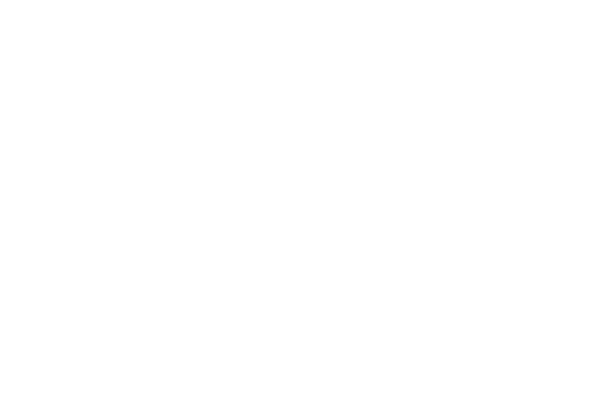 Algoritem v Pythonu
Že obstaja algoritem, ki se imenuje „munkres“
Algoritem lahko prenesete tukaj:https://pypi.python.org/pypi/munkres/
Metodo, ki jo bomo uporabili se imenuje compute
Primer – minimalno prirejanje
Primer programa za iskanje minimalnega prirejanja
Vhodni podatki: Seznam seznamov, pri čemer posamezni podseznam predstavlja vrstico matrike
Izhodni podatki: Indeksi in vrednosti elementov, ki predstavljajo rešitev problema in vsota teh elementov
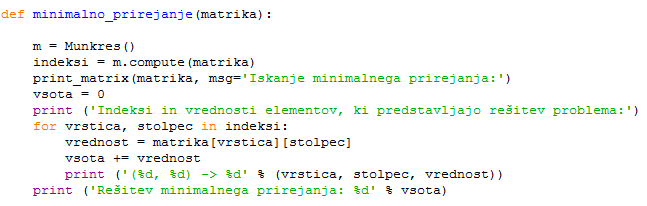 Primer – maksimalnega prirejanje
Enaki vhodni in izhodni podatki
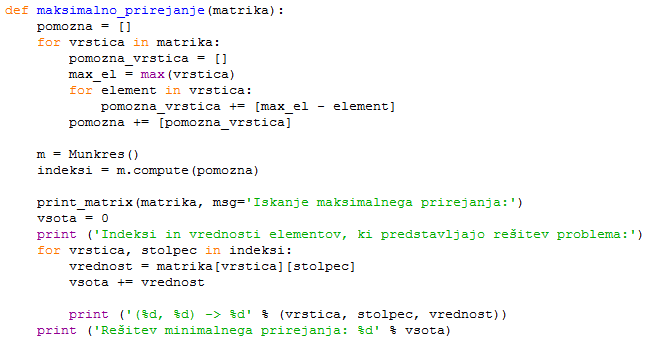 Zgodovina
Algoritem je odkril in objavil Harold William Kuhn leta 1955
večinoma temelji na delih, ki sta jih že pred njim odkrila dva madžarska matematika Dénes Kőnig in Jenő Egerváry
James Munkres je poročal o algoritmu leta 1957
Takrat je bil algoritem poznan kot Kuhn–Munkres algoritem
Časovno zahtevnost algoritma je bila 0(n4)
Vprašanja
Kakšna je časovna zahtevnost programa?
Ali ima regularni graf lahko zanke?
Kdaj zaključimo z algoritmom oz. vemo da smo našli rešitev?
V čem se razlikujeta postopka za iskanje minimalnega in maksimalnega prirejanja?
Kaj storimo z nepokritimi in dvakrat pokritimi elementi?
Viri
Zapiski iz predavanj Optimizacijske metode (IŠRM) (2007/2008): http://www.fmf.uni-lj.si/~juvan/OptimizacijskeMetodeISRM/0708/gradiva/madzarska.pdf (Ogled 26.12.2015)
http://www2.nauk.si/materials/838/out/#state=1 (Ogled 26.12.2015)
https://en.wikipedia.org/wiki/Hungarian_algorithm (Ogled 26.12.2015)
Skripta The Assignment Problem and the Hungarian Method : http://www.math.harvard.edu/archive/20_spring_05/handouts/assignment_overheads.pdf (Ogled 26.12.2015)
http://software.clapper.org/munkres/ (Ogled 26.12.2015)
https://pypi.python.org/pypi/munkres/ (Ogled 26.12.2015)